Snails
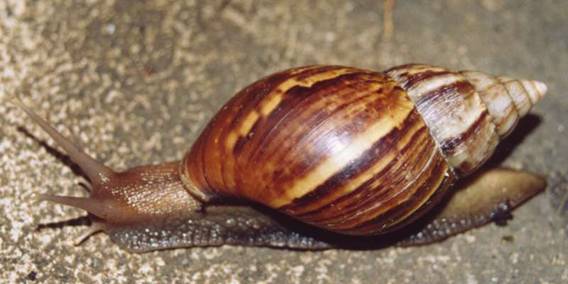 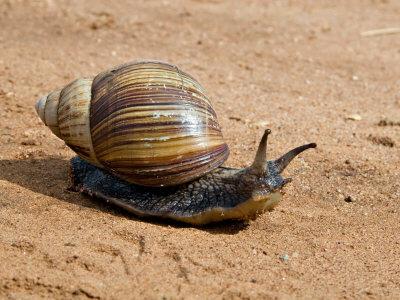 Snails are molluscs. They have soft bodies protected by a hard shell. The body of the snail is usually moist and often slimy.
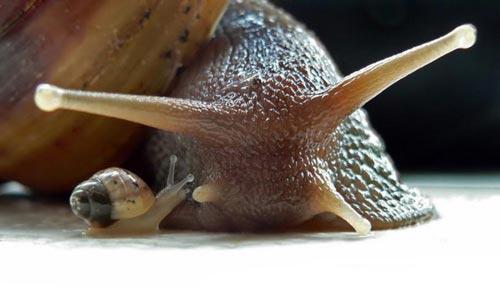 The snail has two pairs of tentacles on its head. One pair is longer than the other pair. The eyes are on the longer pair.
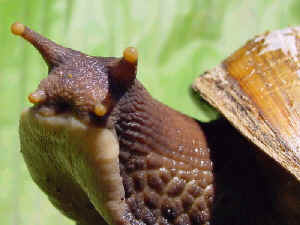 The shorter pair is used for smelling and feeling its way around.
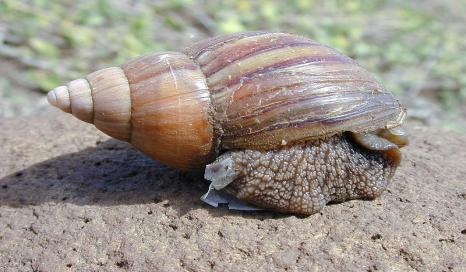 If a snail is disturbed, it pulls its body back into its shell. The snail then seals the entrance with a mucus plug.
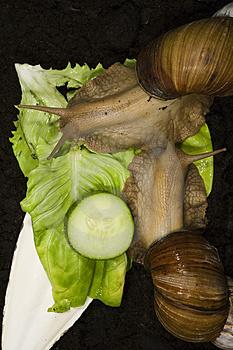 A snail has a fingernail file like tongue called a radula in its mouth for scraping food particles off.
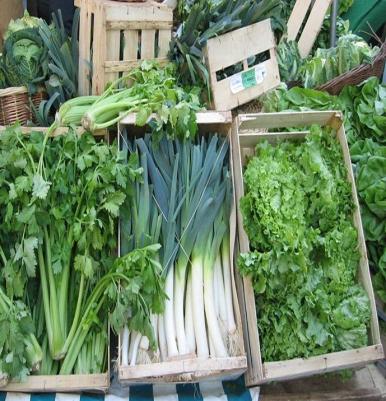 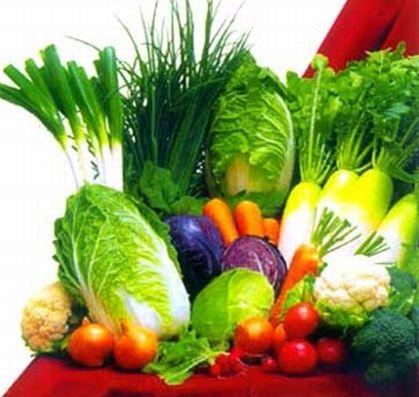 Snails eat mostly living plants and some fruits.
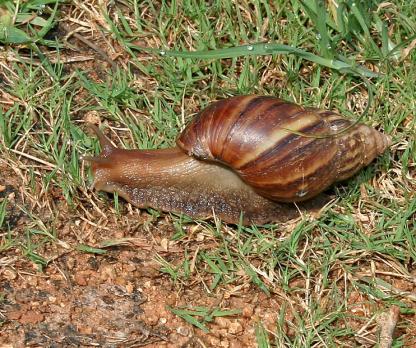 The snail moves by creeping or gliding along on a flat "foot" underneath it's body.
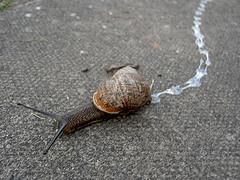 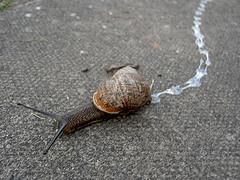 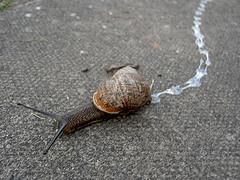 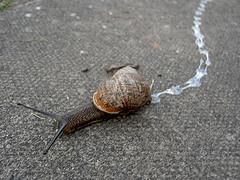 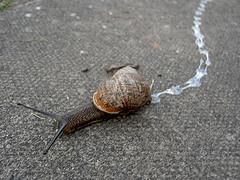 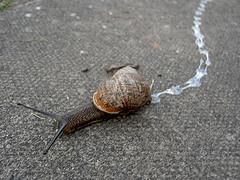 The "foot" has a special gland that produces slimy mucus to make a slippery track. You can often see these silvery tracks in the garden.
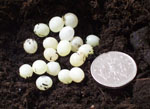 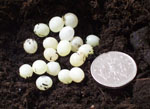 A snail lays its eggs in in the soil or under tree bark or leaves. A snail can lay about 85 eggs. They hatch in 2 to 4 weeks.
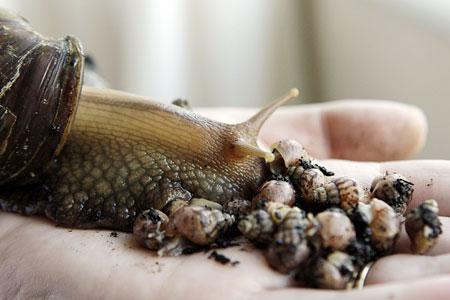 The first thing that a newly hatched snail does is to find food. It will eat whatever is left of its eggshell too.
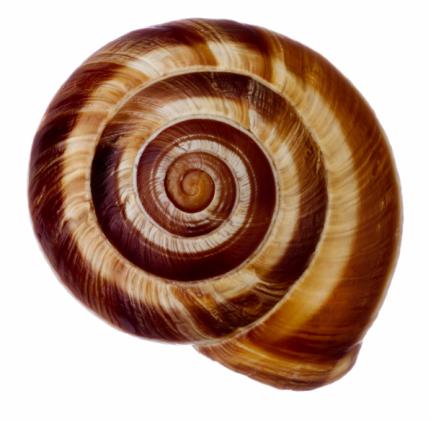 As the snail grows, its shell grows too, in a spiral shape.
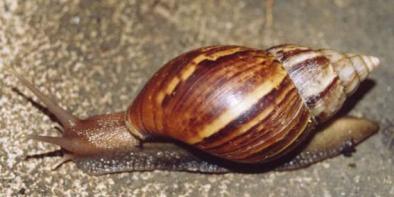 Tell your friend what you know about snails!
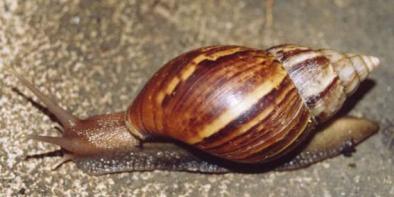